Русский язык
7
класс
Тема:
§ 3. Как описать предмет по внешнему виду?
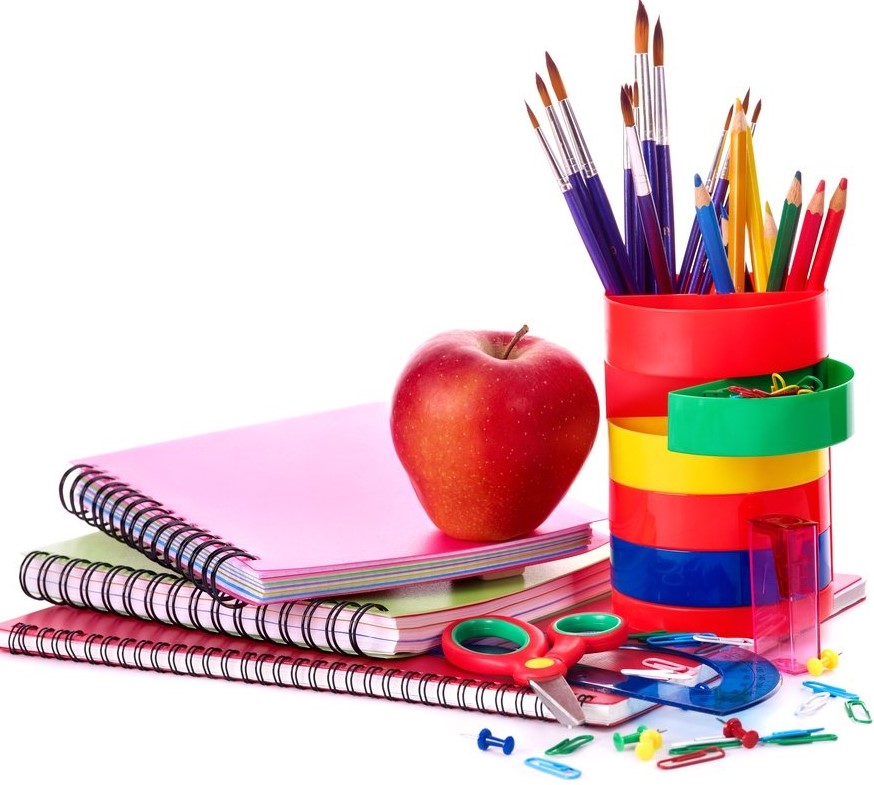 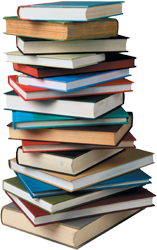 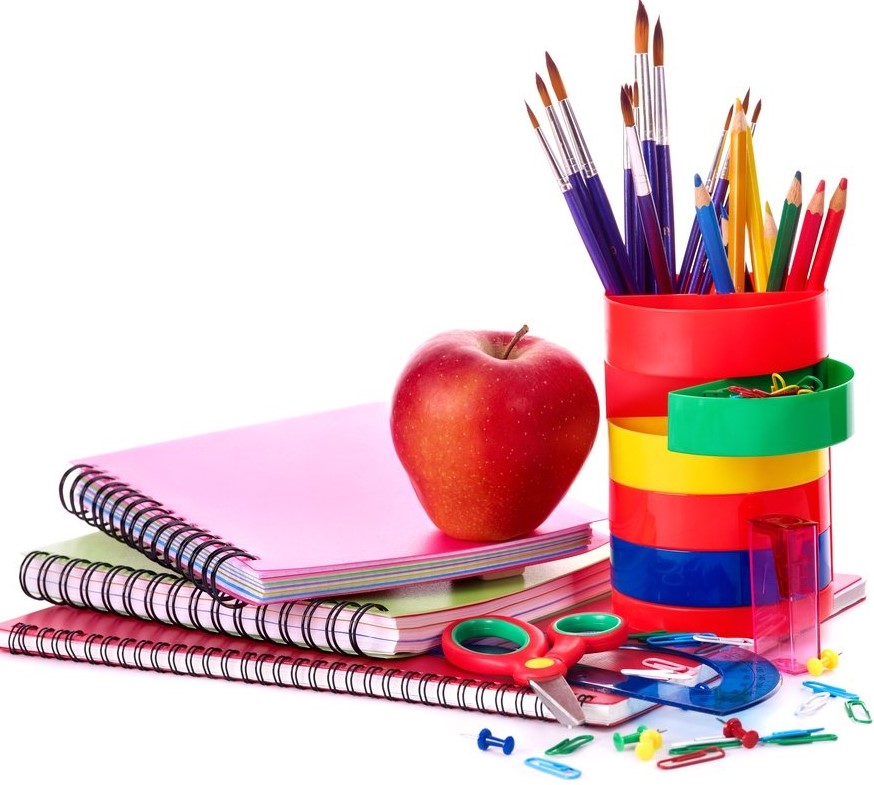 Имя прилагательное
самостоятельная часть речи
обозначает признак предмета
отвечает на вопросы 
какой? чей?
(какая?) интересная книга;      
             (чьё?) птичье гнездо;
Разряды имён прилагательных
Разряды имён прилагательных
Обозначает действие предмета
Качественные прилагательные    
      (какой?) указывают на:
величину, возраст, цвет, вес, внешний вид, качества характера;
Относительные    
    прилагательные
          (какой?)     
   указывают на:    
   признак по месту,  
   по времени, по   
   материалу, по   
   веществу, по цели   
   и предназначению;
Притяжательные
прилагательные    
         (чей?)
обозначают принадлежность предмета;
Переход из разряда в разряд
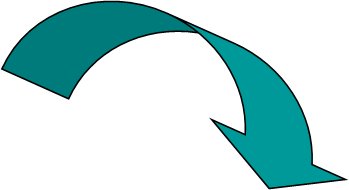 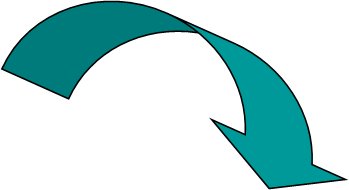 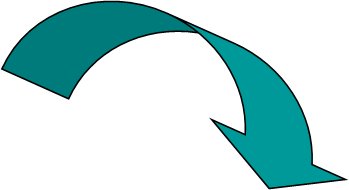 медвежья услуга 
(качественное 
прилагательное);
черепаший шаг
(качественное 
прилагательное);
медвежья шуба
(относительное
прилагательное);
черепаший суп
(относительное
прилагательное);
медвежья берлога
(притяжательное 
прилагательное);
черепаший панцирь
(притяжательное 
прилагательное);
Степени сравнения прилагательных
-е- ;               более;               -ейш-;             самый;         
     -ее-;               менее;               -айш-;             …всех; 
 умнее        более умный     умнейший    самый умный
  легче        менее лёгкий     легчайший    легче всех
Полная и краткая форма прилагательных
Способы образования прилагательных
-н-             комната – комнатный;
 -енн-         хозяйство – хозяйственный;
 -онн-         организация – организационный;
 -ин-           сокол – соколиный; гусь – гусиный;
 -ан-            кожа – кожаный; песок – песчаный;
 -ян-            серебро – серебряный; глина – глиняный;
 -ов-,-ев-         дуб – дубовый; поле – полевой;
 -ск-,-к-         узбек – узбекский; немец – немецкий;
 -ическ-         история – исторический;
 -овит-          дело – деловитый; плод - плодовитый; 
 -лив-             талант – талантливый;
Правописание сложных прилагательных
если образованы  от подчинительных словосочетаний: железнодорожный, средневековый, сельскохозяйственный;                           
2.   если первая часть  слова – наречие (быстро, вечно, сильно, гладко и др.) или числительное: 
      труднодоступный, густонаселённый, слаборазвитый, трёхэтажный, семилетний;
Правописание сложных прилагательных
если образованы  от сочинительных словосочетаний: выпукло-вогнутый, 
      шахматно-шашечный; учебно-воспитательная;                          
если образованы от существительных, 
      которые пишутся с дефисом:  
      северо-западный, алма-атинский;
если обозначают оттенок цвета, вкуса:
      изжелта-красный, кисло-сладкий;
Лингвистическая задача
От данных словосочетаний образуйте и  
      запишите сложные прилагательные.
литературная и музыкальная композиция;
слабый характер;
машина для уборки хлопка;
русский и английский словарь;
5.   широкий экран;
сок из плодов и ягод;
светлый и жёлтый цвет;
сладковатый и пряный запах;
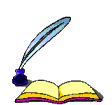 Лингвистическая задача. Проверьте!
От данных словосочетаний образуйте и  
      запишите сложные прилагательные.
литературно-музыкальная композиция;
слабохарактерный человек;
хлопкоуборочная машина;
русско-английский словарь;
широкоэкранный фильм;
плодово-ягодный сок;
светло-жёлтый цвет;
сладковато-пряный запах;
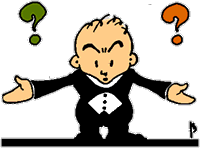 Игра «Волшебный прямоугольник»
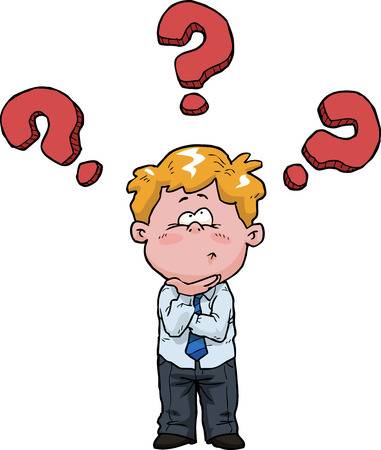 Свободные клеточки прямоугольника заполните буквами так, чтобы в каждом вертикальном ряду получились сложные прилагательные, которые пишутся слитно.
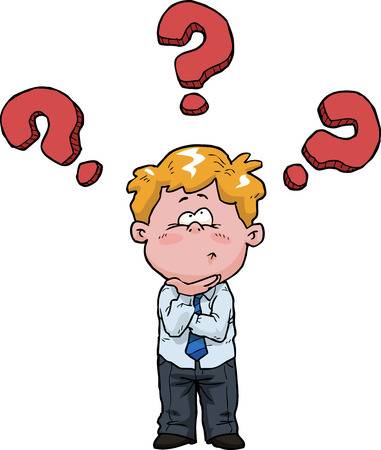 «Волшебный прямоугольник»
«Волшебный прямоугольник». Проверьте!
Словарная работа
величина – o‘lcham;
возраст – yosh;
цвет – rang;
вкус –ta’m, maza;
вес – og‘irlik, vazn;
внешний вид – tashqi ko‘rinish;
качества характера – xarakter хususiyatlari;
цель – maqsad;
предназначение – nima uchun mo‘ljallanganligi;
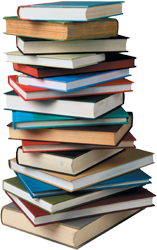 Задание для самостоятельного выполнения
§ 3. Как описать предмет по внешнему виду?
                     Упражнение 31, 34.
Упражнение
298
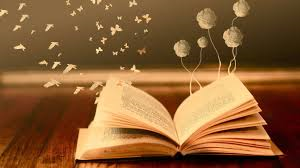